СП « Детский сад Алёнушка»ГБОУ ООШс. Малый Толкай
Групповые помещения
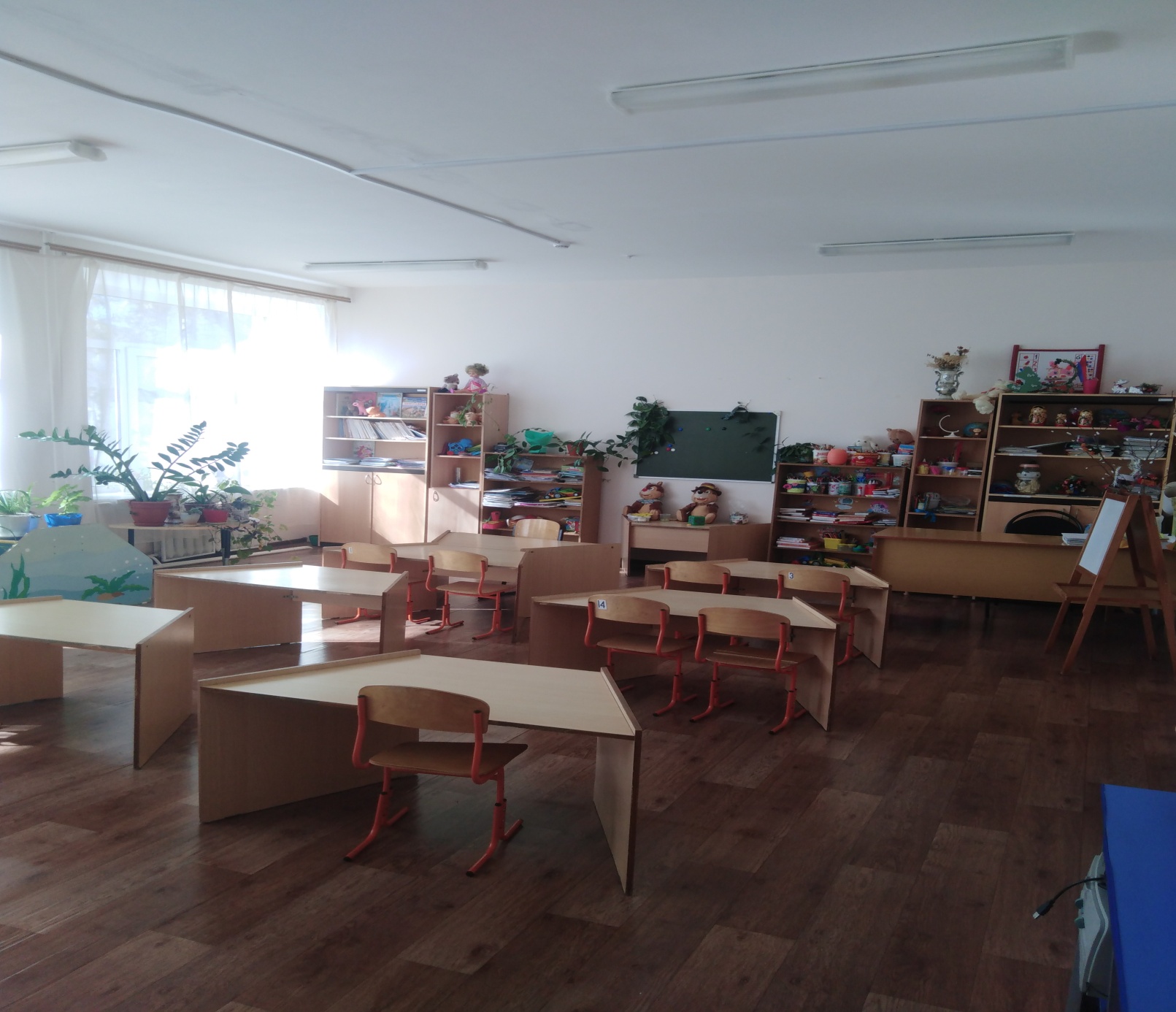 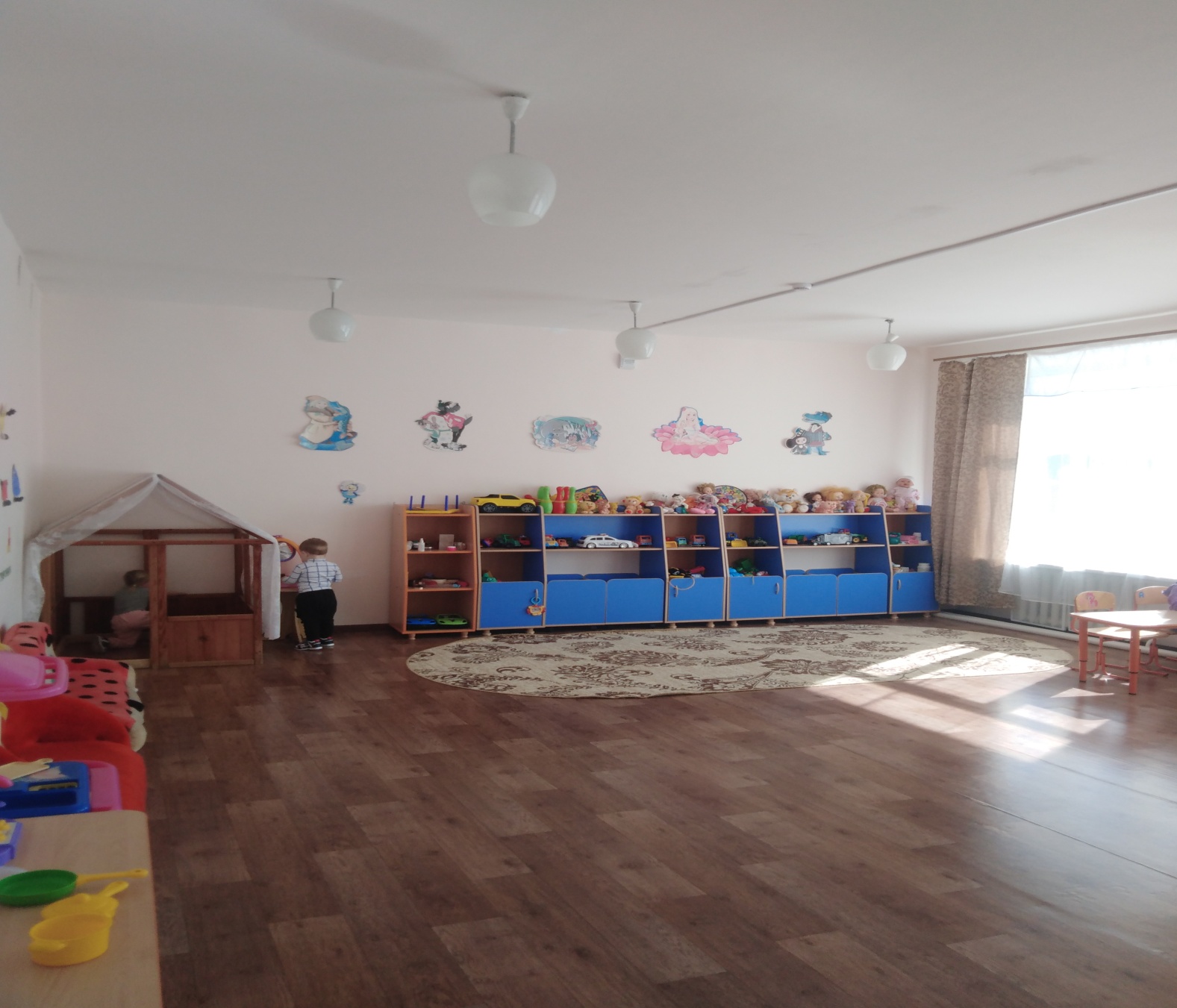 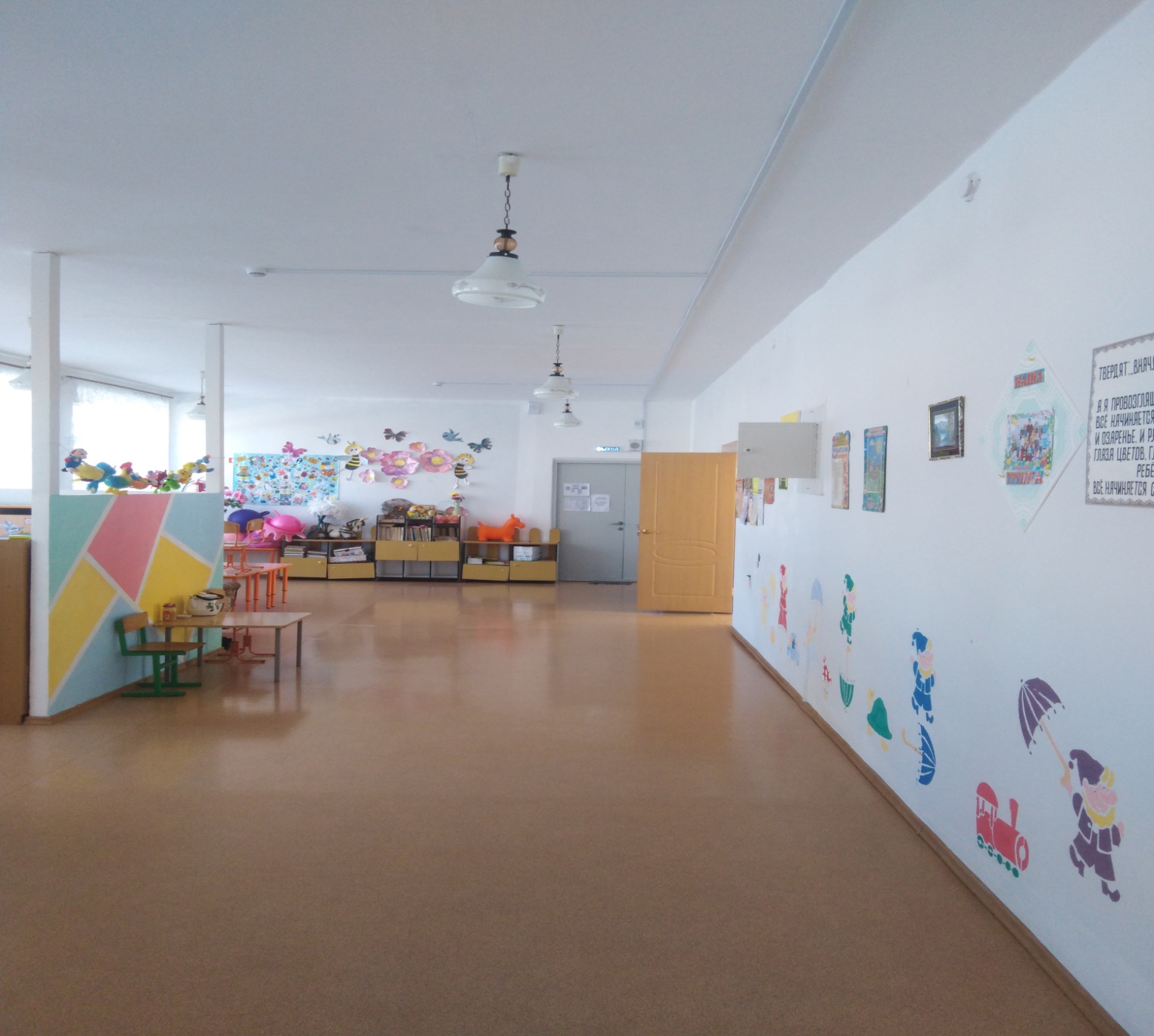